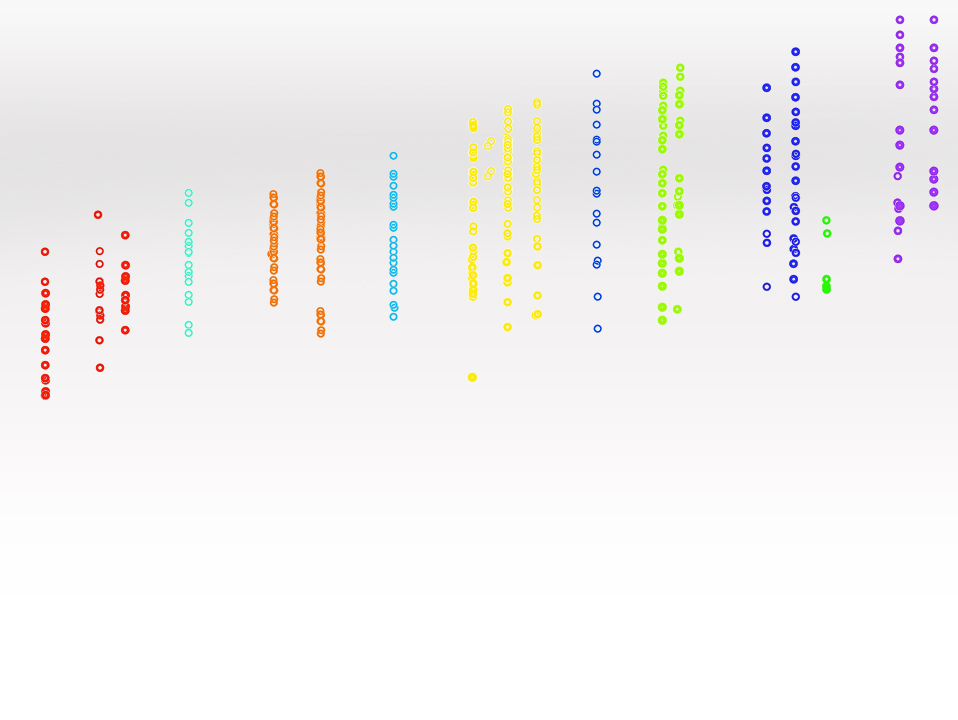 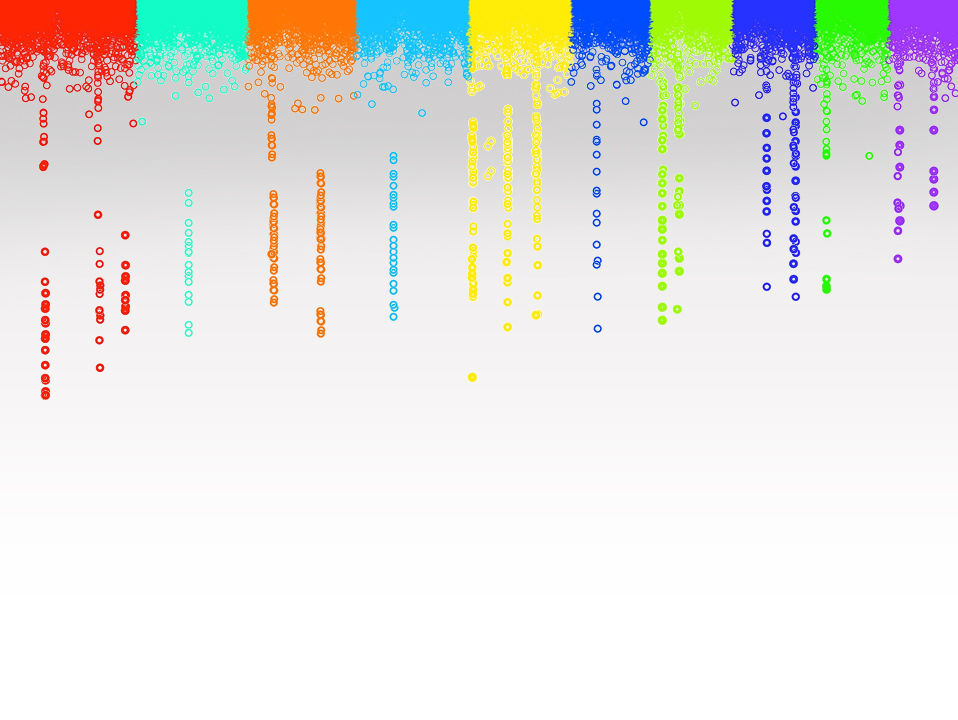 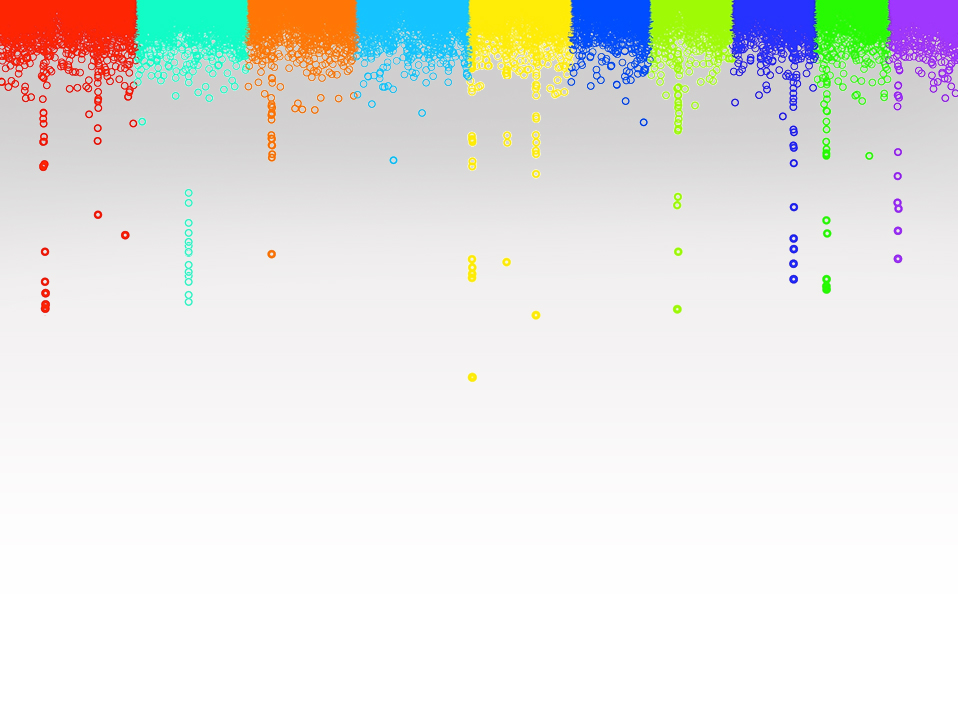 GWAS and GS
Statistical Genomics
Zhiwu Zhang
Washington State University
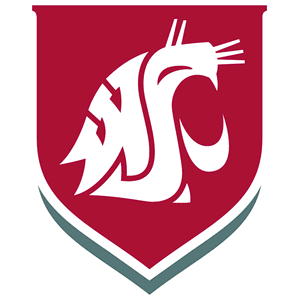 Outline
Self introduction
Syllabus
Course structure
Why this course
Teaching assistant
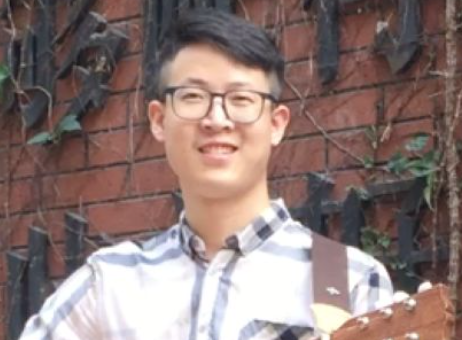 Zhou Tang
Email: zhou.tang@wsu.edu
Office: 130 Johnson hall
Phone: 509-335-4551
Graduate student in CSS
http://zzlab.net/zhoutang
Registered
Objectives
Knowledgeable (deep understanding)
Useful: (tools, analytical, research, jobs)
Reasoning and critical thinking
Fun: motivation through re-inventing or invention
Lectures and Labs
M&F (3:10-4:00): Lectures
W (3:10-5:40): Lab (R code in lectures and HW)
Grade options
Letter
S/U
Satisfied
Unsatisfied
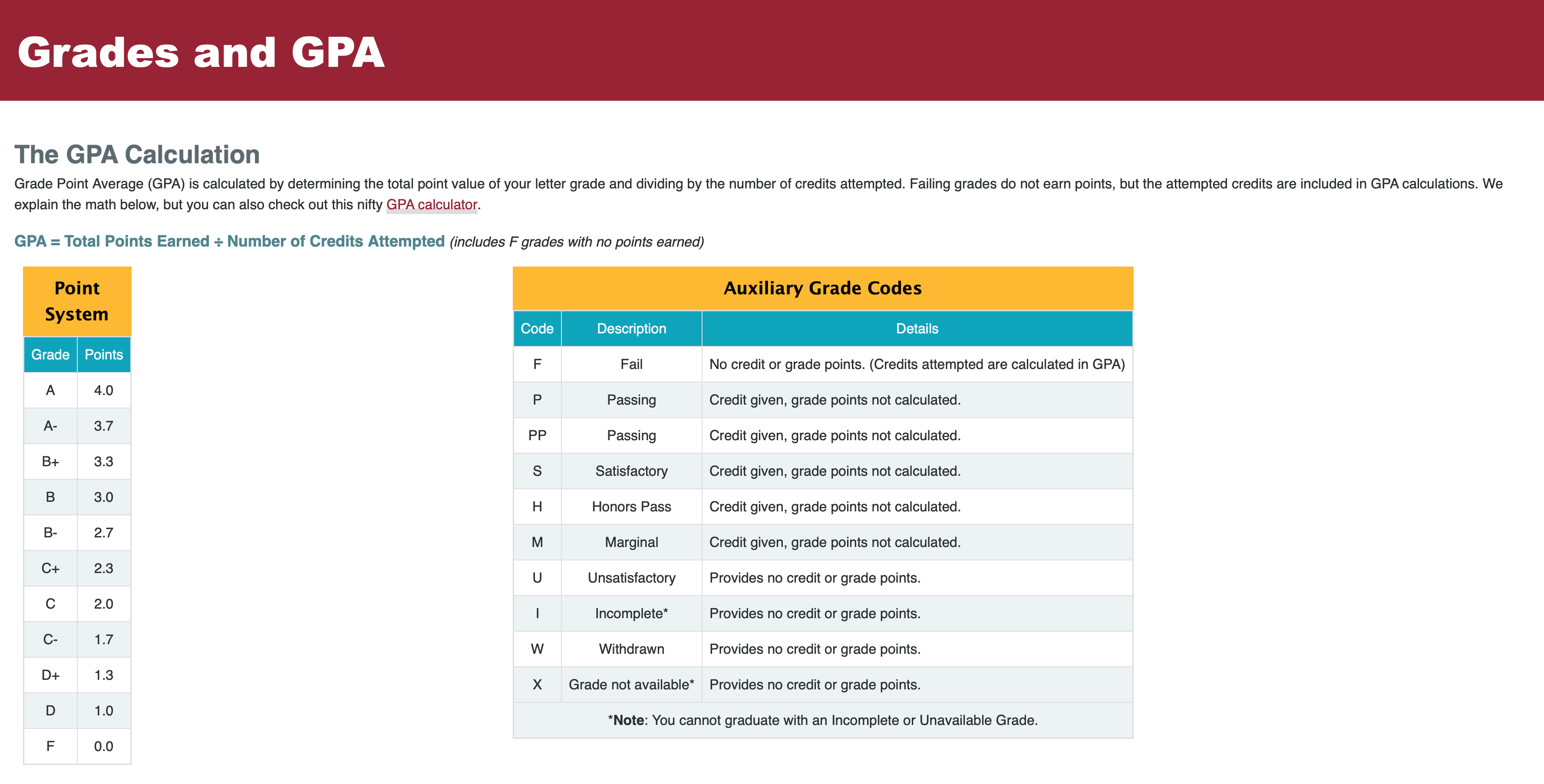 https://registrar.wsu.edu/grades-and-gpa
Grade components
Homework: 50%
Attendance: 5%
Participation: 5%
Pre-class quizzes: 10% 
Midterm : 10%
Final exam: 20%
Homework
Assignments: Six in total
Due 3:10PM every other week, except break week and final
Submit RMD and Knit files, and data used by email to Instructor
Three Knit formats are acceptable:  HTML, PDF, or Word
Late homework: half off per day.
Participation
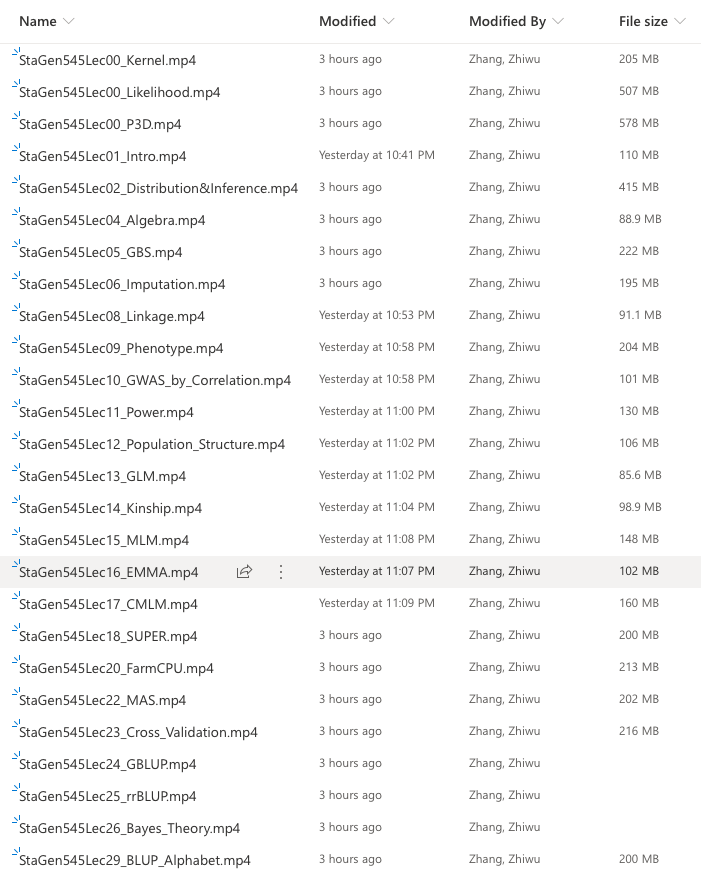 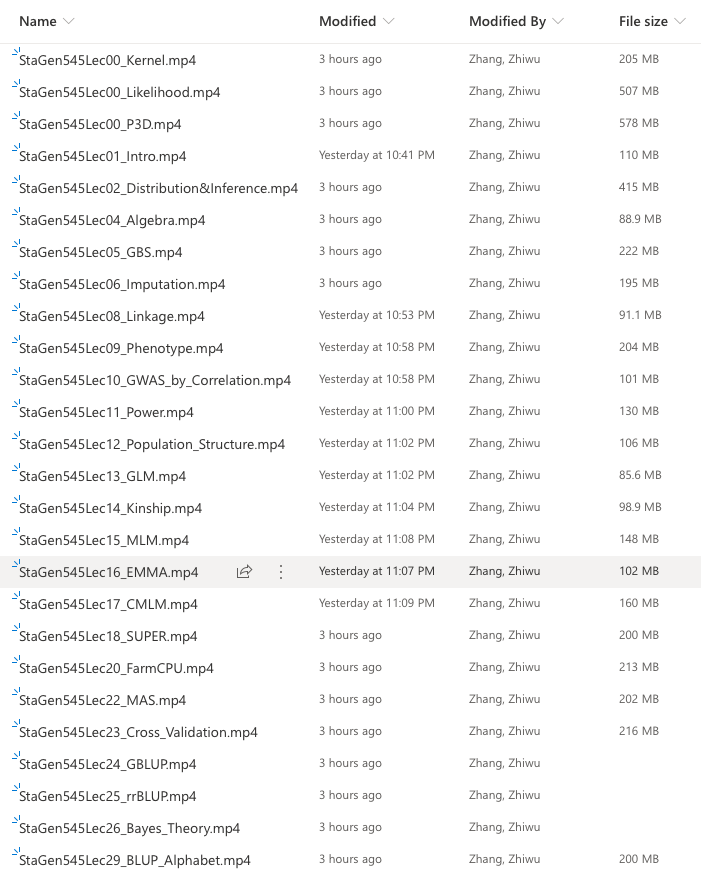 Pre Class Quizzes
Watch pre-recorded lectures and prepare questions
Take quizzes 
Email answers to TA before class begins
Quizzes questions will be online 24 hours before the class
Lecture time will focus on solving problems, interpretation, and discussion
Example of Pre Class Quizzes
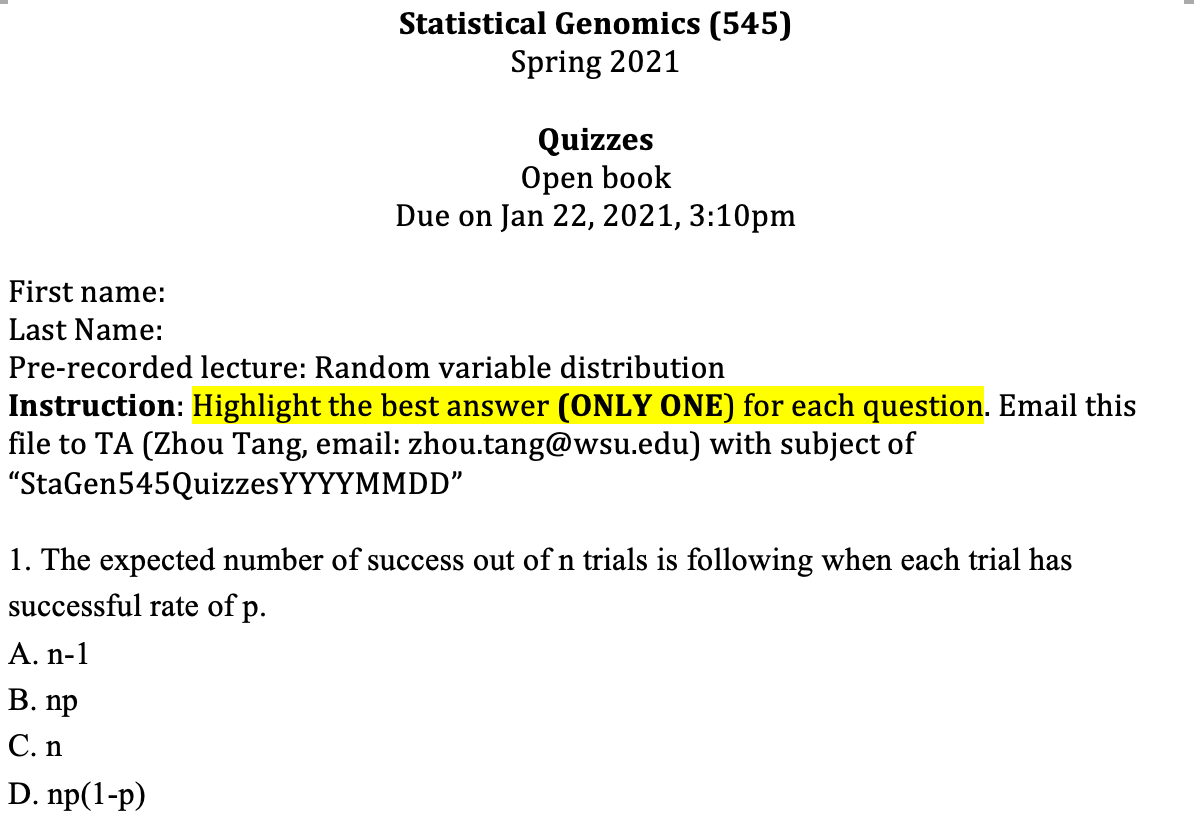 Exams
Multiple choice: A, B, C and D (choose one only)
Question
Middle term: 25
Final: 50 (Accumulative)
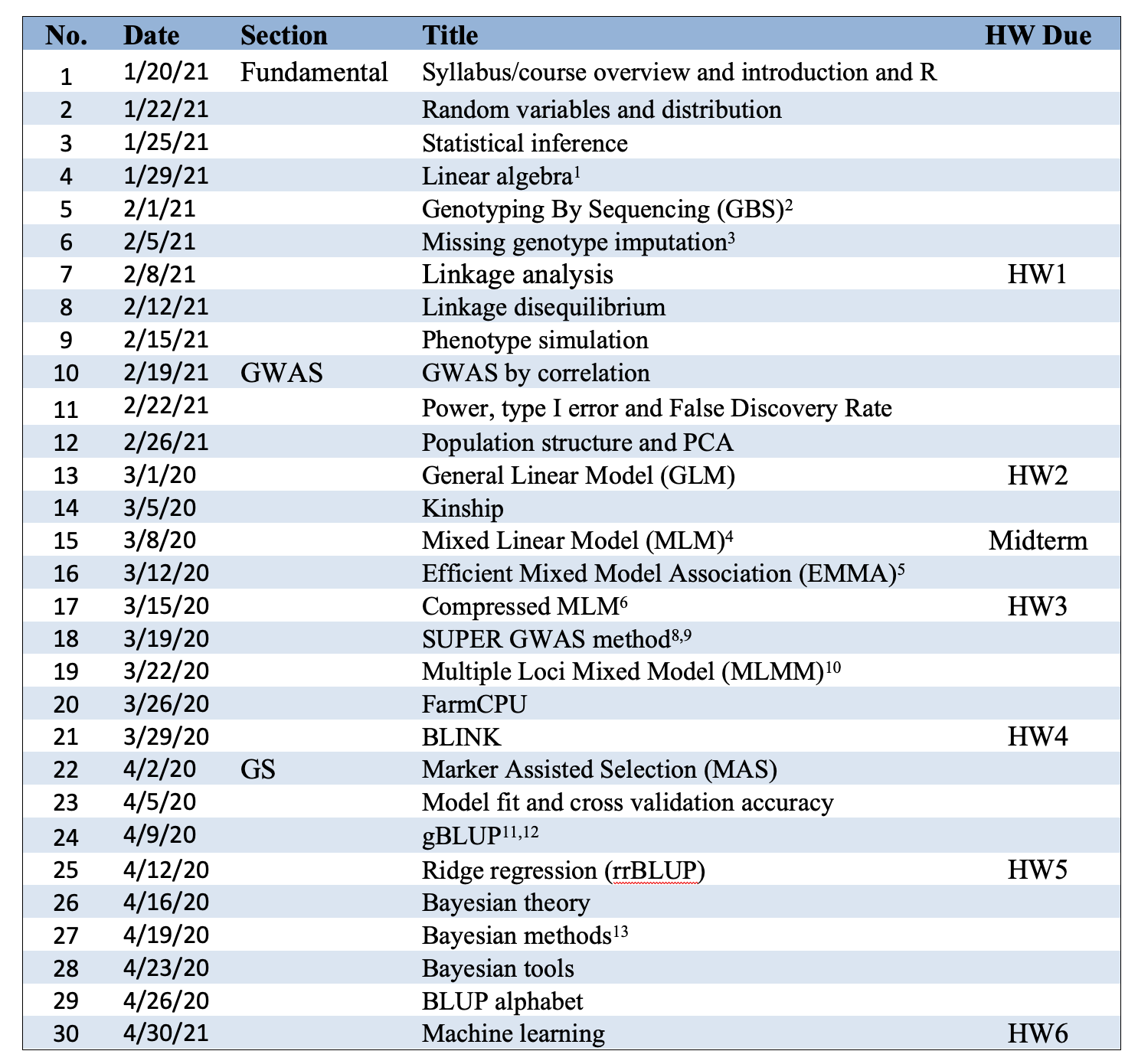 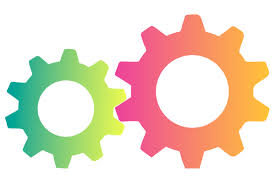 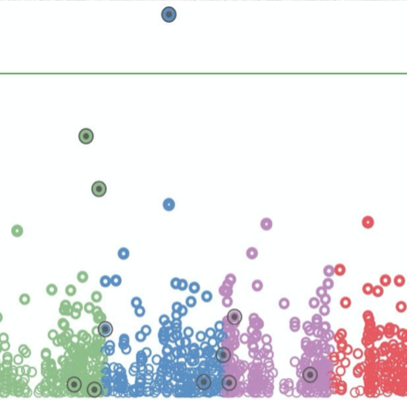 Lecture structure
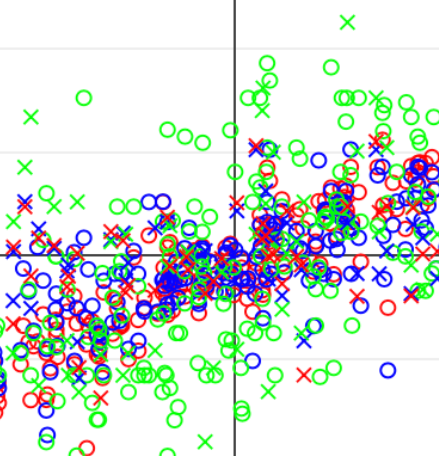 Lecture time
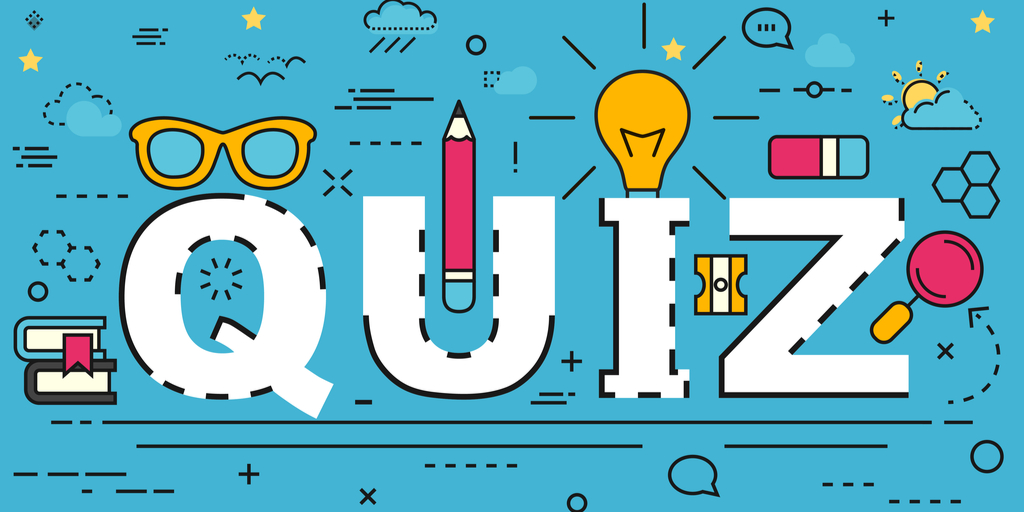 Discussion on Quizzes

Questions and discussion

Recap the sections specified by students
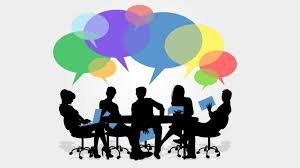 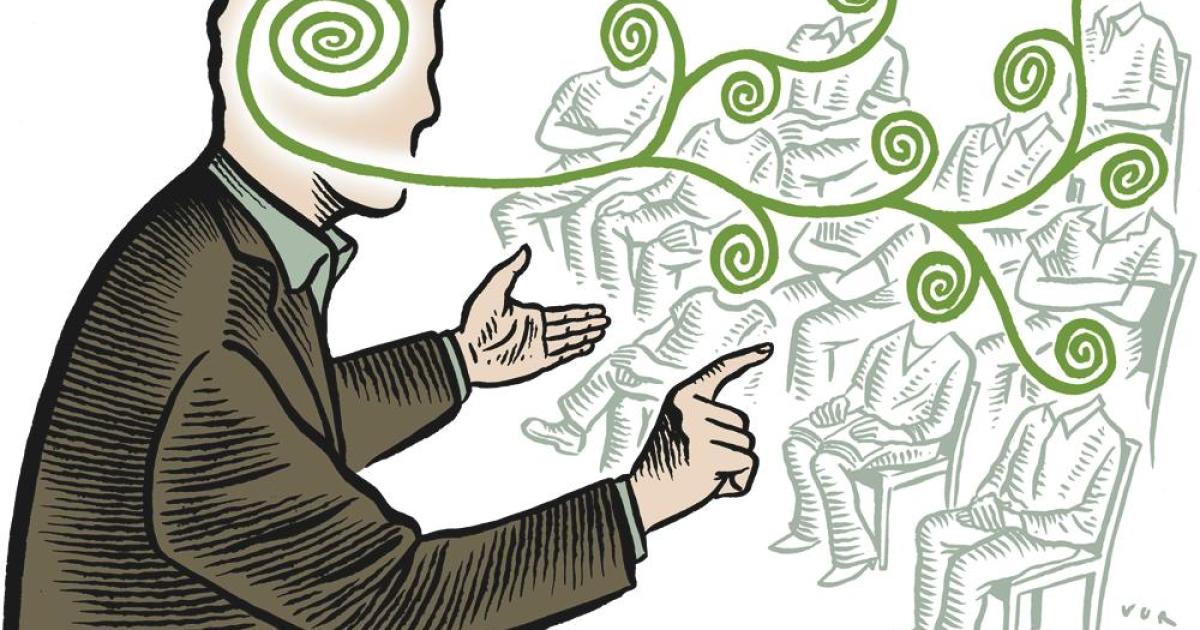 Lab structure
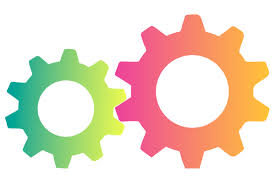 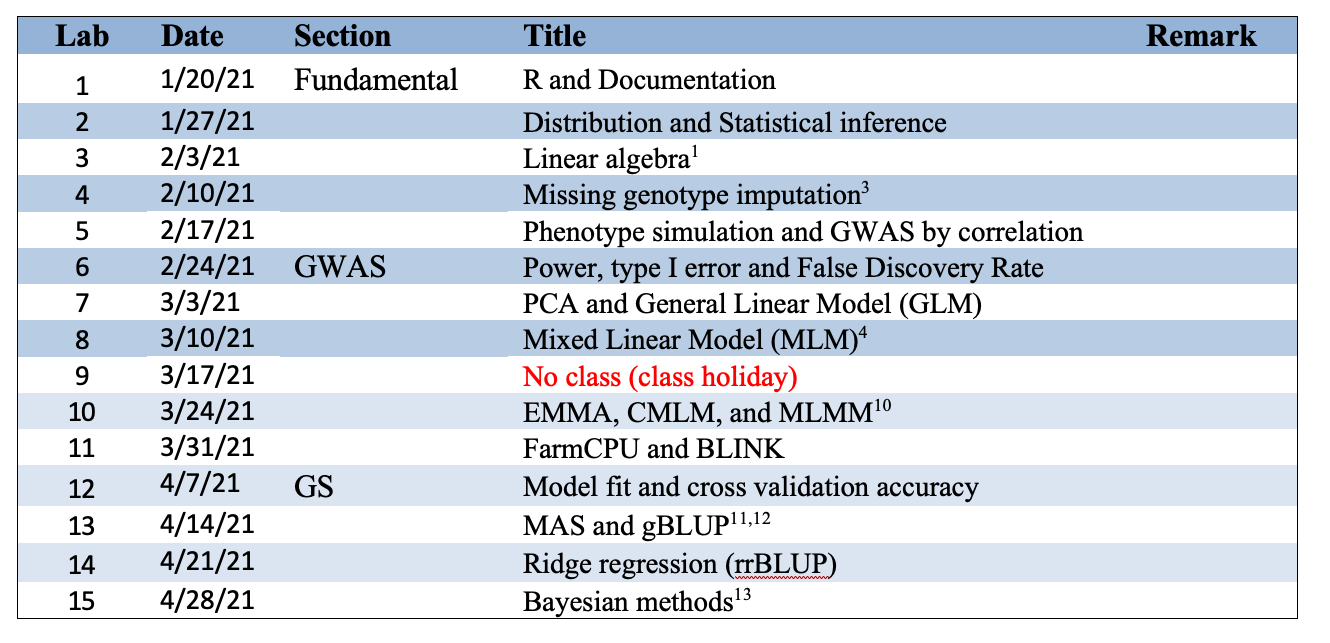 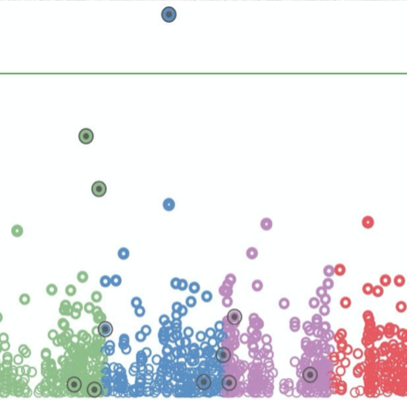 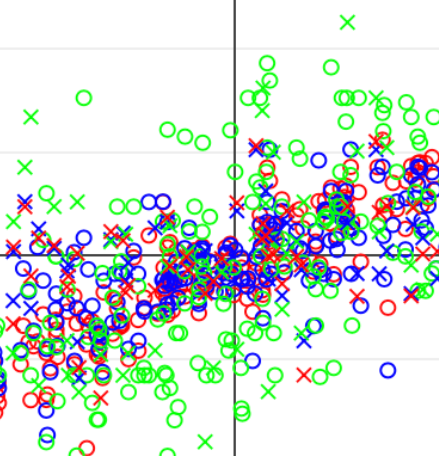 3:10-4:00 Assignment to interpret R code in lecture (TA)
4:10-5:00 Homework (Design, coding skills, and debug, TA)
5:10-5:40 General questions and discussion (Instructor)
Text book
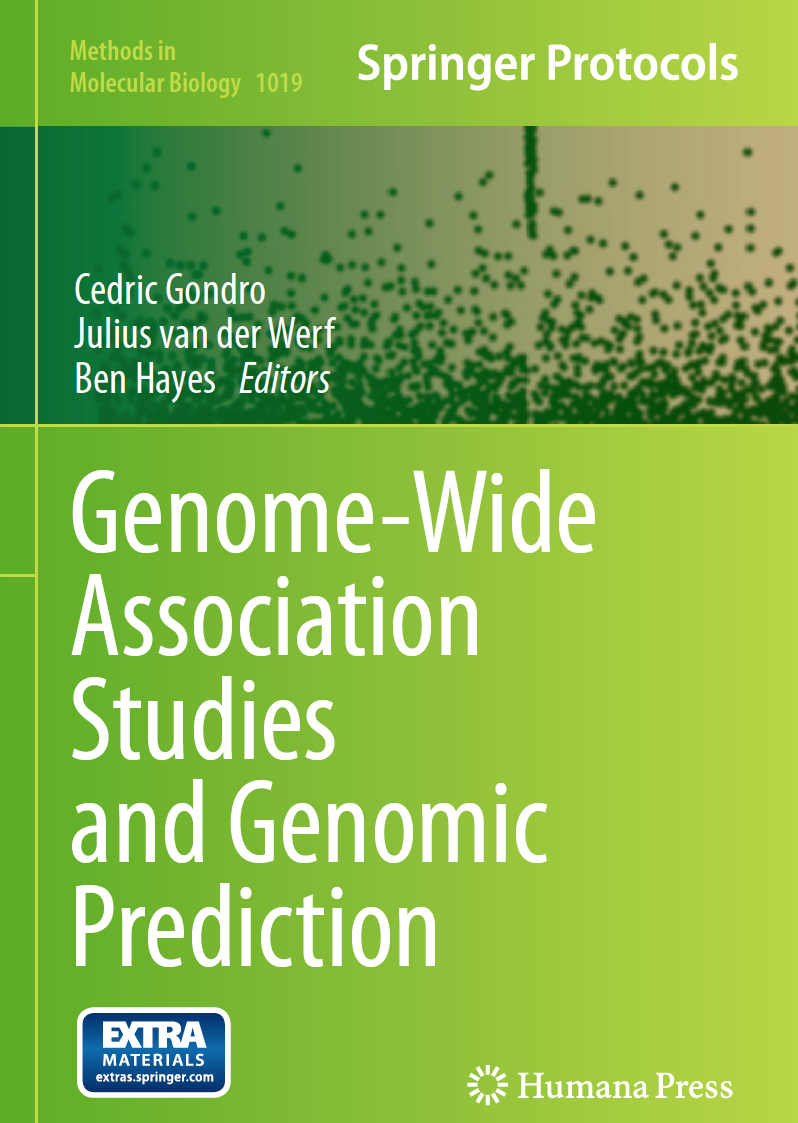 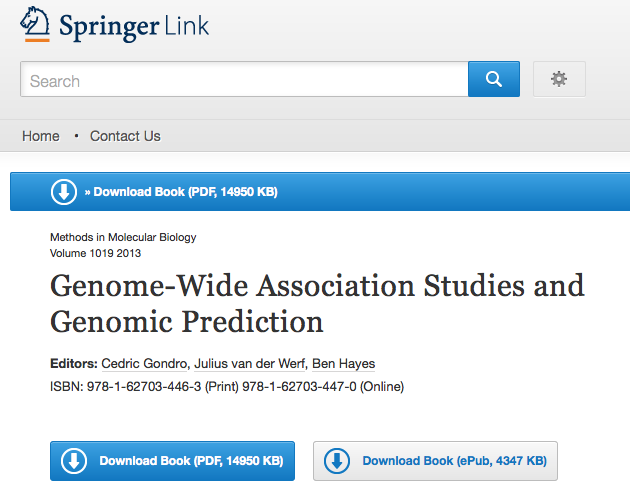 http://link.springer.com/book/10.1007%2F978-1-62703-447-0
Reference
1.	Lynch, M. & Walsh, B. Genetics and analysis of quantitative traits. Genetics and analysis of quantitative traits. (1998).
2.	Elshire, R. J. et al. A robust, simple genotyping-by-sequencing (GBS) approach for high diversity species. PLoS One 6, e19379 (2011).
3.	Marchini, J. & Howie, B. Genotype imputation for genome-wide association studies. Nat Rev Genet 11, 499–511 (2010).
4.	VanRaden, P. M. Efficient methods to compute genomic predictions. J Dairy Sci 91, 4414–4423 (2008).
5.	Yu, J. et al. A unified mixed-model method for association mapping that accounts for multiple levels of relatedness. Nat. Genet. 38, 203–208 (2006).
6.	Zhang, Z. et al. Mixed linear model approach adapted for genome-wide association studies. Nat Genet 42, 355–360 (2010).
7.	Kang, H. M. et al. Efficient control of population structure in model organism association mapping. Genetics 178, 1709–1723 (2008).
8.	Kang, H. M. et al. Variance component model to account for sample structure in genome-wide association studies. Nat Genet 42, 348–354 (2010).
9.	Wang, Q., Tian, F., Pan, Y., Buckler, E. S. & Zhang, Z. A SUPER Powerful Method for Genome Wide Association Study. PLoS One 9, e107684 (2014).
10.	Lippert, C. et al. FaST linear mixed models for genome-wide association studies. Nature Methods 8, 833–835 (2011).
11.	Segura, V. et al. An efficient multi-locus mixed-model approach for genome-wide association studies in structured populations. Nature Genetics 44, 825–830 (2012).
12.	Liu, X., Huang, M., Fan, B., Buckler, E. S. & Zhang, Z. Iterative Usage of Fixed and Random Effect Models for Powerful and Efficient Genome-Wide Association Studies. PLoS Genet. 12, e1005767 (2016).
13.	Zhou, Y., Isabel Vales, M., Wang, A. & Zhang, Z. Systematic bias of correlation coefficient may explain negative accuracy of genomic prediction. Briefings Bioinforma.  (2016).
14.	Zhang, Z., Todhunter, R. J., Buckler, E. S. & Van Vleck, L. D. Technical note: Use of marker-based relationships with multiple-trait derivative-free restricted maximal likelihood. J. Anim. Sci. 85, 881–885 (2007).
15.	Bernardo, R. Prediction of maize single-cross performance using RFLPs and information from related hybrids. Crop Sci. 34, 20–25 (1994).
16.	Endelman, J. Ridge regression and other kernels for genomic selection in the R package rrBLUP. Plant Genome 4, 250–255 (2011).
17.	Meuwissen, T. H., Hayes, B. J. & Goddard, M. E. Prediction of total genetic value using genome-wide dense marker maps. Genetics 157, 1819–1829 (2001).
18.	Pérez, P., de los Campos, G., Crossa, J. & Gianola, D. Genomic-Enabled Prediction Based on Molecular Markers and Pedigree Using the Bayesian Linear Regression Package in R. Plant Genome J. 3, 106 (2010).
Feedback from previous class
Anonymous Feedback Form: https://forms.gle/ExUmS2vB94e3XXW1A
Homework
Increases weight
Reduces work load
Clarify rubrics
Revise questions for clarity
Define expectations
Exams
Reduces the weight on midterm 
Make sure the questions are covered in the lectures or labs
 
Prerequisites
Add warning on multidiscipline (Genetics + Statistics + Computing)
R experience
Feedback from previous class
Lecture slides
Comments for R code
Add title for figures
Label axis on figures
Explicitly describe in text
Improve structure
Relate to industry
Define expectation
 
Textbook
The challenge is there is no textbook available
I wrote two reviews for GWAS and GS to partially solve the problem.
 
GAPIT
Comments R code and describe functions
GAPIT team developed new manuscript (GAPIT Version 3) to document GAPIT functions
 
Others
Create an abbreviation list
Method summary on GWAS and GS
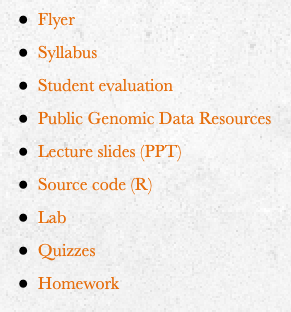 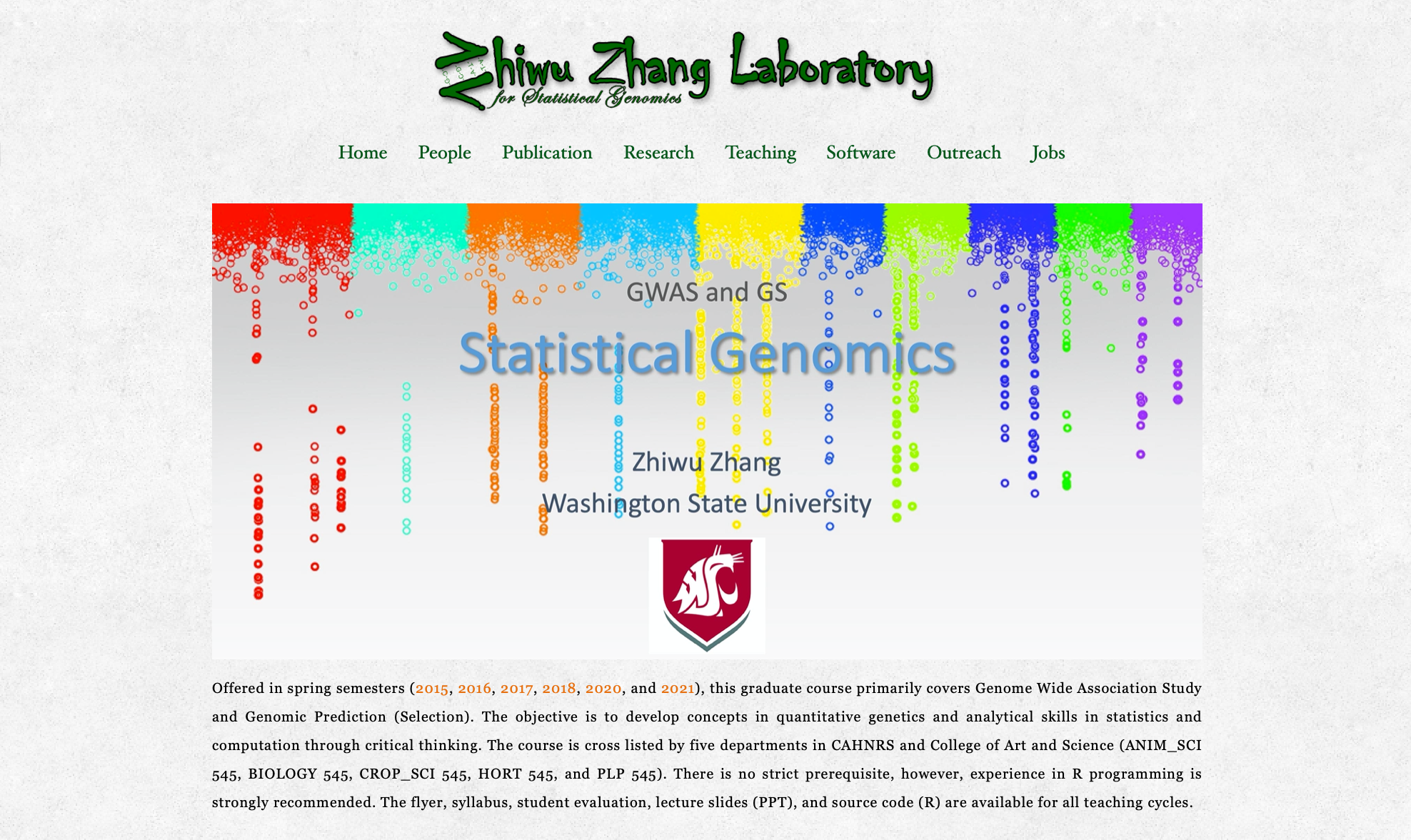 http://zzlab.net
Learn from others and do by yourself!
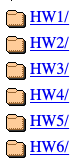 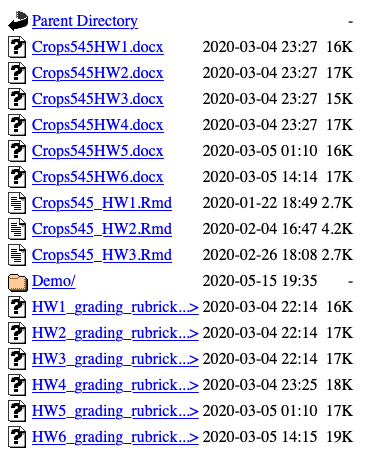 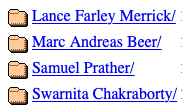 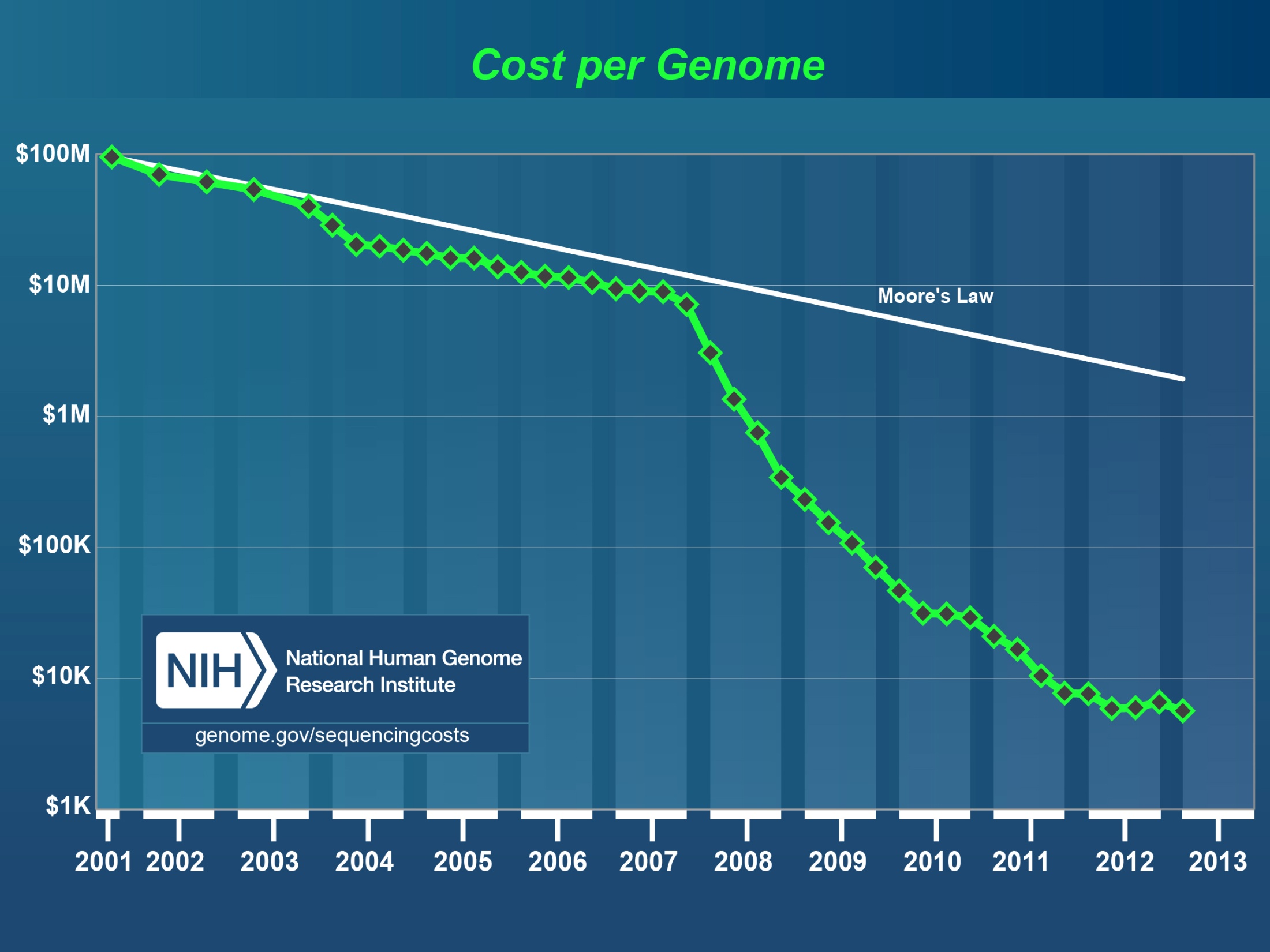 Human 
genome
2nd
Generation Sequencing
http://luckyrobot.com/wp-content/uploads/2013/04/nih-cost-genome.jpg
More Research on GWAS and GS
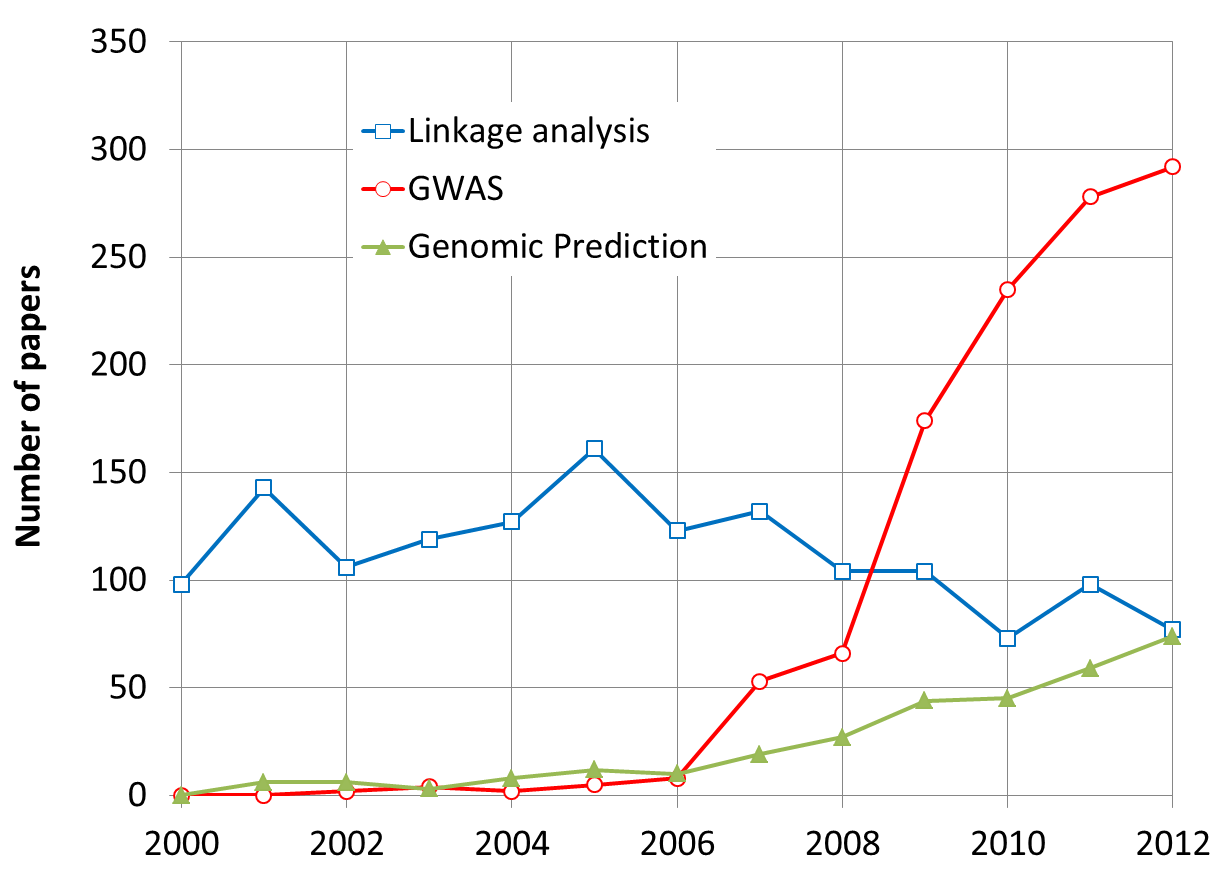 By May 31, 2013
Problems in GWAS
Computing difficulties: millions of markers, individuals, and traits
False positives, ex: “Amgen scientists tried to replicate 53 high-profile cancer research findings, but could only replicate 6”, Nature, 2012, 483: 531
False negatives
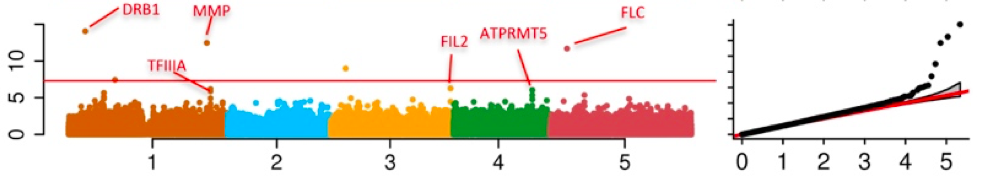 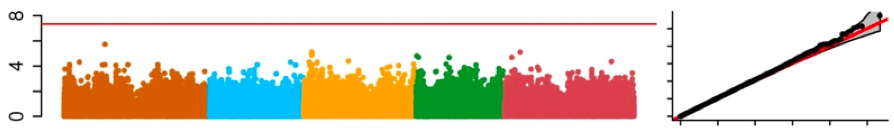 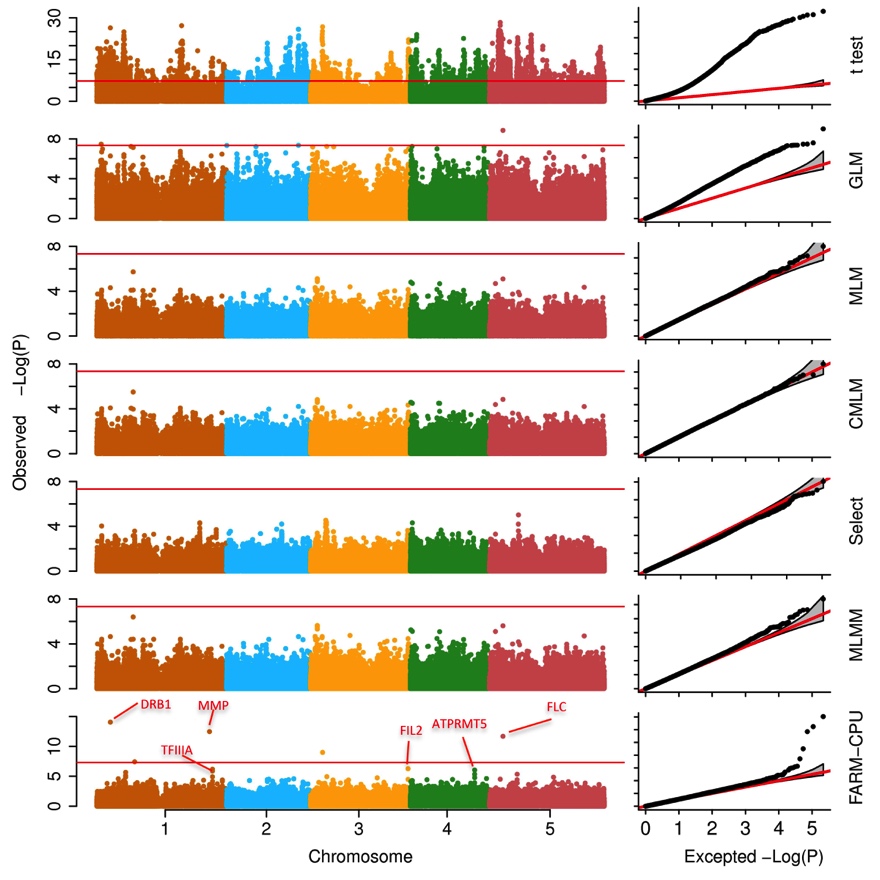 Associations on flowering time
The Precision Medicine Imitative (2015)
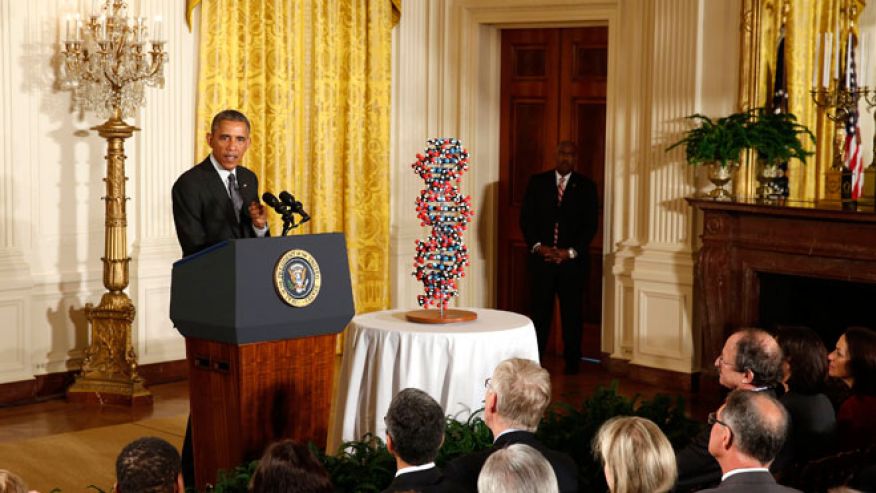 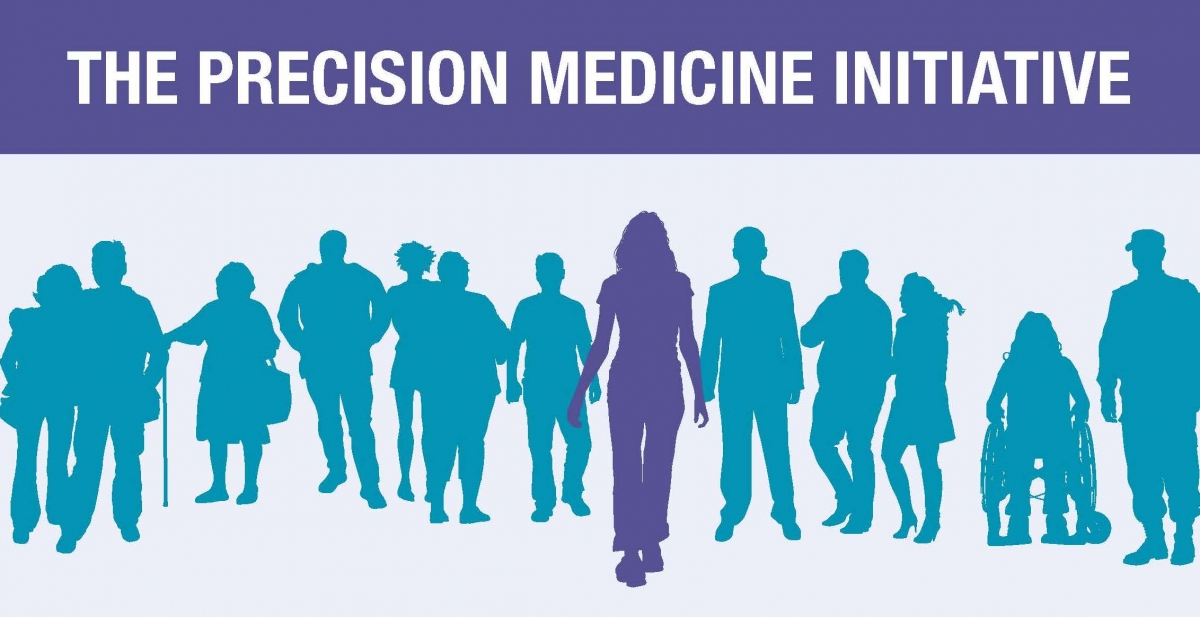 250 Million dollars investment in 2016
Dosage variation among individuals
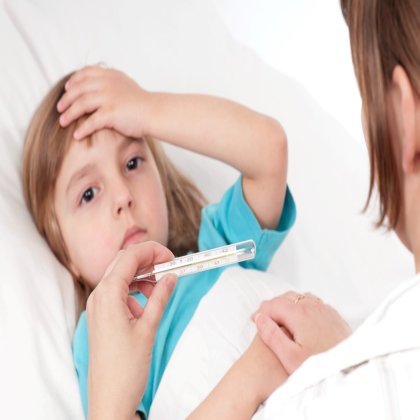 Preventive medical treatment
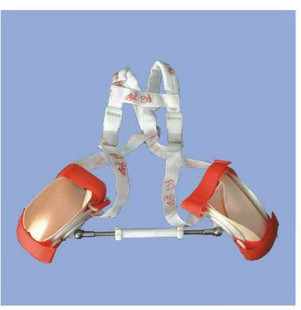 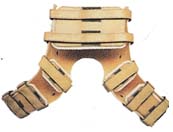 Canine Hip Dysplasia is predictive
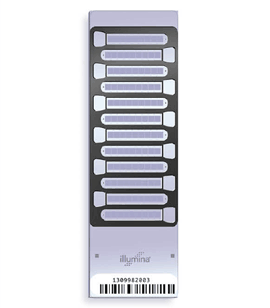 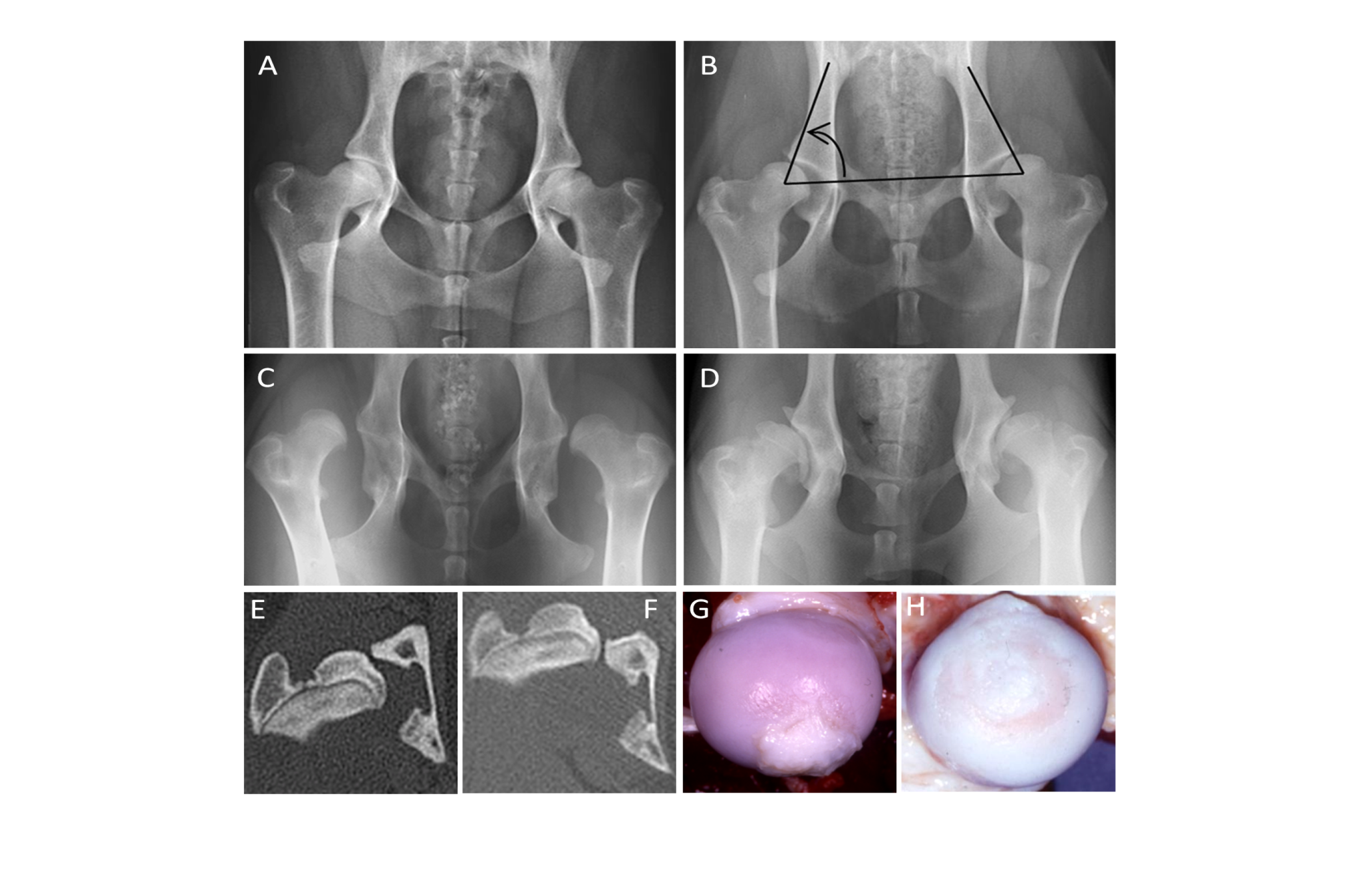 Canine hip dysplasia is predictable
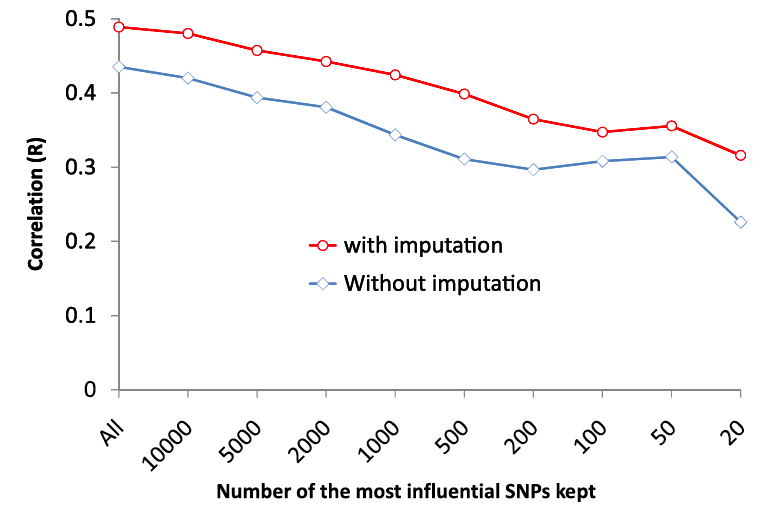 Genomic prediction
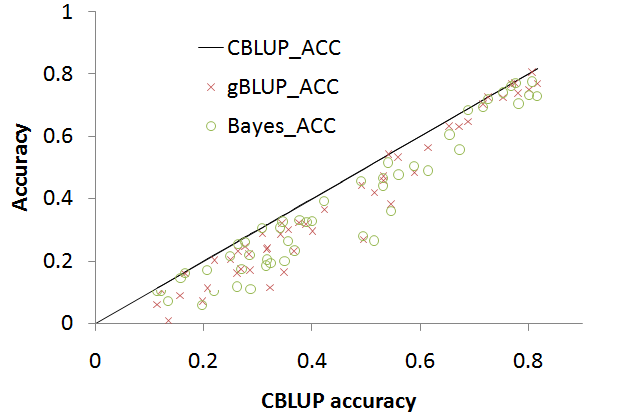 Domains
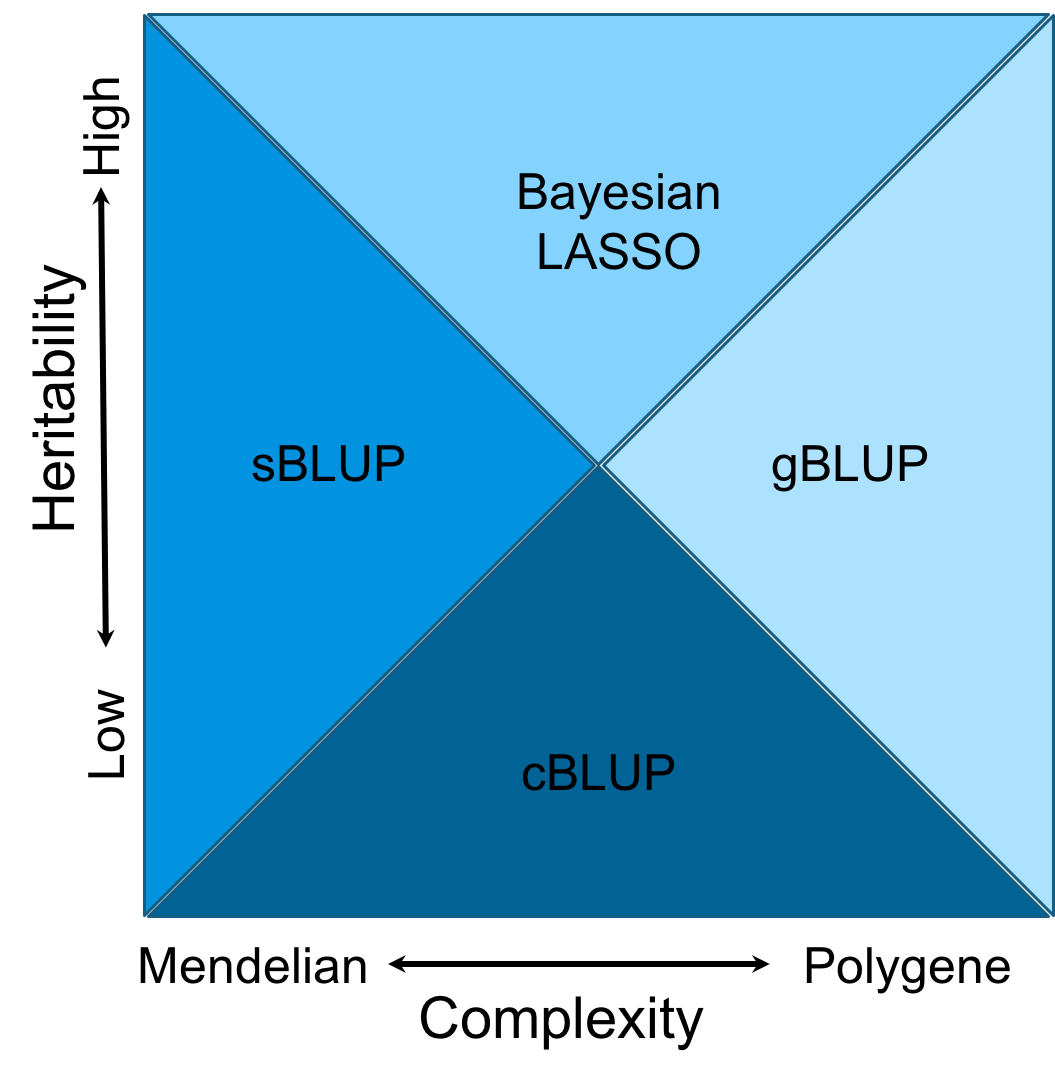 [Speaker Notes: Figure 6.The cost time of computing genomic prediction in three method. 
Bayesion method (green) cost most time than other methods, and gBLUP (blue) is the least. The cost time of scBLUP (orange) computing genomic prediction depend on the number of individuals of population (compression) and the number of markers (SUPER). The computing time is calculated by CPU computing time.]
Highlight
Syllabus
Course structure
Why this course